Portaria 983/MEC. Direito a afastamento para mestrado e doutorado para taes. Contagem do tempo em afastamento para aposentadoria especial docente
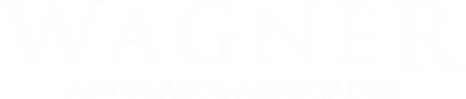 Valmir Floriano Vieira de Andrade
Wagner Advogados Associados
Portaria 983/mec
- Regulamentação das atividades docentes, no âmbito da Rede Federal de Educação Profissional, Científica e Tecnológica.
 Considera atividades docentes aquelas relativas ao ensino, à pesquisa, à extensão, e à gestão e à representação institucionais. 
- O regulamento das instituições fixará, na composição da carga horária de aulas o mínimo de 14hs. semanais para os docentes em regime de tempo integral e o mínimo de 10hs semanais para os docentes em regime de tempo parcial. Ora, aqui já se percebe que não há proporcionalidade entre o regime de 40hs com 14 hs. semanais e com 20hs semanais tendo de praticar 10hs-aula. 
 Vejam, que essa Portaria diz que é no mínimo 14hs e 10hs-aula semanais, respectivamente, para cada regime. Como estabelece o mínimo, poderá ser fixado então mais pela Instituição.
 Os projetos de pesquisa e extensão deverão ser registrados em sistema oficial da instituição, de acesso público.
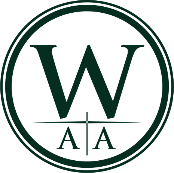 a Lei de Diretrizes e Bases da educação nacional, ao dispor especificamente sobre a educação superior, estabelece que, “nas instituições públicas de educação superior, o professor ficará obrigado ao mínimo de oito horas semanais de aulas” (art. 57). 
são manifestamente ilegais as disposições da Portaria n. 983 afetas à composição da carga horária docente.
promove ingerência sobre a autonomia didático-científica das instituições de ensino, prática que, constitucional e infraconstitucionalmente, é vedada ao Poder Executivo.
Hora-aula de 60 minutos. Contraria o entendimento do Conselho Nacional de Educação. 
Parecer CNE/CEB n. 8/2004
“A Lei de Diretrizes e Bases da Educação Nacional estabelece a distinção entre hora e hora-aula. 
O direito dos estudantes é o de ter as horas legalmente apontadas dentro do ordenamento jurídico como o mínimo para assegurar um padrão de qualidade no ensino e um elemento de igualdade no país. Já a hora-aula é o padrão estabelecido pelo projeto pedagógico da escola, a fim de distribuir o conjunto dos componentes curriculares em um tempo didaticamente aproveitável pelos estudantes, dentro do respeito ao conjunto de horas determinado para a Educação Básica, para a Educação Profissional e para a Educação Superior. (...)
A LDB estabelece que no Ensino Fundamental e no Ensino Médio, o efetivo trabalho letivo se constitui de 800 horas por ano de 60 minutos, de 2.400 horas de 60 minutos para o Ensino Médio e da carga horária mínima das habilitações por área na Educação Profissional. Esse é um direito dos estudantes. Ao mesmo tempo, a LDB estabelece que a duração da hora-aula das disciplinas é da competência do projeto pedagógico do estabelecimento. O total do número de horas destinado a cada disciplina também é de competência do projeto pedagógico.”
Parecer CNE/CP nº 2/2009
“A distribuição das cargas horárias das disciplinas em horários letivos, tradicionalmente, causa grande confusão quanto às cargas horárias efetivas dos cursos. Nunca é demais lembrar, entretanto, que a disciplinarização é um mero recurso didático-pedagógico utilizado pela Instituição Educacional para organizar as atividades de Ensino em função dos resultados de Aprendizagem de seus alunos e da Constituição de Competências Profissionais, enquanto capacidade de articular, mobilizar e colocar em ação conhecimentos, habilidades, atitudes, valores e emoções, para responder aos requerimentos e desafios profissionais de maneira eficiente e eficaz, como cidadão trabalhador. A disciplinarização não pode ser encarada como um fim em si mesma. Ela é, essencialmente, uma atividade-meio. Assim, uma IES poderia prever em seu projeto pedagógico trabalhar com aulas de 40, 50, 60 ou 90 minutos. Isto não faz a menor diferença, desde que não comprometa a carga horária final do curso, quanto aos mínimos exigidos pelas Diretrizes Curriculares Nacionais e demais normas legais. Isto significa que a distribuição das atividades discentes ao longo do período letivo é de competência exclusiva da própria IES, segundo sua organização didática, nos termos do seu projeto pedagógico. O conjunto formativo, bem como a carga horária final do curso, por outro lado, devem se manter dentro da norma legal, obedecendo aos mínimos curriculares definidos. (...)”
Parecer nº 261/2006 do Conselho Nacional de Educação, é específico quanto ao tema:
“É importante se ter consciência de que “hora” e “hora-aula” não são sinônimos. Hora é um segmento de tempo equivalente ao período de 60 (sessenta) minutos. Hora-aula é o mesmo que hora de atividade ou de trabalho escolar efetivo, sendo esse, portanto, um conceito estritamente acadêmico, ao contrário daquele, que é uma unidade de tempo. Deve-se salientar que, como já exposto em manifestação deste Conselho, “hora de atividades” e “hora de trabalho escolar efetivo” são conceitos importantes para sacramentar a noção de que aula não se resume apenas à preleção em sala. E mais, na hora escolar brasileira, tornou-se pratica consagrada destinar-se, a cada hora, dez minutos aos chamados “intervalos”. Esse esquema de 50 + 10, em verdade, se enraíza no próprio racionalismo pedagógico, fazendo parte da atividade educativa.”
A carga horária destinada à preparação deve ser equivalente ao tempo de aula. Assim, um professor ou uma professora no regime de dedicação exclusiva e que ministre o mínimo de aulas previsto (14 hs), deve utilizar mais 14hs para o preparo do curso e, desse modo, teria apenas 12hs semanais para usar em todas as demais atividades de pesquisa, extensão, gestão e representação institucional. No caso dos docentes em regime de tempo parcial (20h), o limite mínimo de 10 horas, acrescido das 10 relativas à preparação, já levaria ao atingimento da carga horária total de trabalho do profissional, inviabilizando qualquer atividade extra. Ou seja, a portaria impõe uma carga excessiva de tempo de aula e de preparação, dificultando a execução de atividades de extrema relevância, como as de pesquisa e extensão, chegando, inclusive, ao despautério de impedir que professores em regime de tempo parcial exerçam quaisquer funções em adição às que se referem ao ensino em sala de aula.
Ademais, a Lei nº 11.738, de 2008, que estipulou o piso salarial profissional nacional para os profissionais do magistério público da educação básica, também regulamentou a composição da jornada de trabalho dos docentes preconizando que “Na composição da jornada de trabalho, observar-se-á o limite máximo de 2/3 (dois terços) da carga horária para o desempenho das atividades de interação com os educandos”.
Nesse sentido, o Supremo Tribunal Federal manifestou-se pela constitucionalidade do artigo ao julgar a Ação Direta de Inconstitucionalidade nº 4167. Assim, um terço da carga horária dos profissionais do magistério público da educação básica deve ser reservada a atividades que não envolvam a interação com os educandos, pressupondo, inclusive, o seu exercício fora do estabelecimento escolar.
exigência de cumprimento da jornada integral dentro da instituição. Ora professor tem que realizar estudo, planejamento, elaboração de material didático, preparação de aulas, produção e correção dos instrumentos de avaliação e registro acadêmico, elaborar projetos, pesquisas. 
 Essas atividades não necessitam ser desempenhadas dentro da Instituição. Sequer as Instituições possuem a quantidade de salas, computadores, bibliotecas para tais atividades possibilitando concentração e estudo correto.
Não se pode confundir, portanto, I) a carga horária semanal do professor (equivalente à jornada de trabalho prefixada em concurso público), II) as diretrizes dadas pela LDB no que tange à carga horária mínima anual que é direito dos estudantes (horas letivas, equivalentes a 60 minutos) e III) as horas-aulas estabelecidas pelas Instituições Federais de Ensino para os fins de organização do seu projeto pedagógico. 
Considerando que o número de “horas-relógio” exigido para fins de organização da jornada de trabalho no que diz respeito ao cômputo da carga horária de cada regime e pela LDB para fins de carga mínima anual de ensino não se confundem com – e nem retiram – a prerrogativa de cada instituição definir a duração da hora-aula, não se admitindo lícita a utilização nesta hipótese.
Plano Individual de Trabalho e Relatório Individual de Atividades
 Estabelece que os docentes devem apresentar um Plano Individual de Trabalho para cada semestre letivo e, ao seu final, um Relatório Individual de Atividades Desenvolvidas (sendo este passível de utilização “para fins de distribuição da carga horária e disciplinas, bem como avaliação docente com vistas à progressão funcional, estágio probatório, participação em editais institucionais de capacitação, pesquisa, extensão, remoção, redistribuição, entre outros”).
Cumpre aos Conselhos Superiores das Instituições Federais de Ensino, no exercício da prerrogativa afeta à autonomia didático-científica, dispor sobre a elaboração da programação dos cursos, das pesquisas, das atividades de extensão e dos planos de carreira docente. Desse modo, resta defeso ao Ministro da Educação o exercício de tais prerrogativas em situações nas quais não exista determinação legal para tanto.
A instituição publicará, semestralmente, em seu site, os Planos Individuais de Trabalho, os Relatórios Individuais de Atividades Desenvolvidas, a totalização das cargas horárias por grupo de atividades, bem como os indicadores correlatos por docente e por campus.
Importante referir que o procedimento instituído pelo Plano Individual de Trabalho e o Relatório Individual de Atividades Desenvolvidas, por si só, já permitem à instituição de ensino a aferição das atividades desempenhadas pelo professor, o que torna repetitivo e dispensável o controle de frequência ou exercícios de atividades em período integral na Instituição. 
As atividades de pesquisa e extensão deverão ser tratadas na forma de projetos e/ou ações curricularizadas. 
A Portaria 983 é desprovida de técnica jurídica, pobre em técnica legislativa, pois: 
Estabelece ementa com objeto equivocado, eis que faz menção ao estabelecimento de “diretrizes complementares a Portaria n. 554, 2013, para a regulamentação das atividades docentes, no âmbito da Rede Federal de Educação Profissional, Científica e Tecnológica” quando, em verdade, a referida portaria versa sobre objeto absolutamente diverso, isto é, destina-se a estabelecer “as diretrizes gerais para o processo de avaliação de desempenho para fins de progressão e de promoção dos servidores pertencentes ao Plano de Carreiras e Cargos de Magistério Federal das Instituições Federais de Ensino vinculadas ao Ministério da Educação, de que trata o capítulo III da Lei nº 12.772, de 28 de dezembro de 2013”.
Indica no preâmbulo o § 4º do art. 14 da Lei n. 12.772/12 como a base legal que fundamenta a sua validade quando, em verdade, este dispositivo não guarda relação com o conteúdo da Portaria n. 983, mas, diversamente, versa sobre o fundamento de validade da Portaria n. 554/2013:
Estabelece conteúdo manifestamente contraditório e ilógico ao convalidar a edição da Portaria n. 17, de maio de 2016, da Secretaria de Educação Profissional e Tecnológica – SETEC e, concomitantemente, revogá-la.
- Estabelece referências a alíneas de itens quando não há, no texto da Portaria e do seu Anexo, o uso dessa unidade básica de articulação.
MEC prorrogou para o dia 31 de julho deste ano a data limite para a implementação da Portaria 983.Antes tinha prorrogado até janeiro de 2022, através da Portaria 270, de 3 de maio de 2021. 
Tramita no Congresso Nacional o Projeto de Decreto Legislativo de Sustação de Atos Normativos do Poder Executivo nº 483/2020, que suspende os efeitos da Portaria 983. Também, tramitam sobre o mesmo assunto os PDL nº 484/2020, 485/2020 e 487/2020.
Foi aprovado na Comissão de Educação e o PDL aguarda a designação de relator na Comissão de Constituição e Justiça da Câmara.
As IFES possuem sua autonomia nos termos da Lei 11.892/2008 e artigo 207 da Constituição Federal na elaboração e devem observar a legislação de hierarquia superior, necessidade, oportunidade e conveniência. Por isso, importante atuação para não aprovação da regulamentação interna nos termos da Portaria 983, segurando a discussão perante o Conselho Superior. Caso aprovada entendemos pela viabilidade de ação judicial pela Seção Sindical, conforme orientamos em Nota técnica da AJN.
Além disso, o Sinasefe tem tratado essa questão no âmbito do Congresso Nacional e, a última hipótese, é a Nacional ajuizar processo. Mas vejam, se o Sindicato Nacional ajuíza uma demanda coletiva e não obtém o resultado prejudicará a todos os demais, inclusive com possíveis reflexos para aquelas Instituições que não aplicaram os efeitos da Portaria 983.
Contagem do tempo em afastamento para aposentadoria especial docente
Através do Ofício-Circular nº 012/2015-CGGP/SAA/SE/MEC informou as IFE’s sobre o entendimento proferido pelo TCU referente a contagem do tempo de serviço para fins de aposentadoria especial de Docente. 
Assim, diz o Ofício que o servidor afastado ou licenciado para estudo não deve ser computado para aposentadoria especial, conforme Acórdão 1.058/2013 – TCU – Segunda Câmara: 

“7. No que se refere ao cômputo, para obtenção de aposentadoria especial de professor, do tempo utilizado em afastamento relativo à realização de curso de doutorado, não assiste razão à recorrente. 
Com efeito, a jurisprudência desta Corte é pacífica no sentido de que, para fins de aposentadoria especial de professor, somente é permitida a contagem de efetivo exercício em funções de magistério, desenvolvidas em sala de aula.”
Na época a AJN elaborou a Nota Técnica WAA/SM nº 18/2015 fundamentando o direito a contagem do tempo de afastamento para tempo especial de aposentadoria docente.
Porém, o Judiciário pacificou que a que a expressão ‘efetivo exercício das funções de magistério’, contém a exigência de que o direito à aposentadoria especial dos professores só se aperfeiçoa quando cumprido totalmente este especial requisito temporal no exercício das específicas funções de magistério, quais sejam, a docência e as funções de direção, coordenação ou assessoramento pedagógico
SUPREMO TRIBUNAL FEDERAL – ARE 1226708
RECURSO EXTRAORDINÁRIO COM AGRAVO. ADMINISTRATIVO. APOSENTADORIA ESPECIAL. MAGISTÉRIO. AFASTAMENTO DAS FUNÇÕES PARA ESTUDO. CONTAGEM DE TEMPO DE SERVIÇO DIFERENCIADA. IMPOSSIBILIDADE. TEMA 965 DE REPERCUSSÃO GERAL. SÚMULA N. 279 DO SUPREMO TRIBUNAL FEDERAL. RECURSO EXTRAORDINÁRIO COM AGRAVO AO QUAL SE NEGA PROVIMENTO.
(...)
Quanto à impossibilidade de contagem de tempo especial das atividades fora de sala de aula, em sua manifestação nesse paradigma de repercussão geral. o Relator, Ministro Alexandre de Moraes, registra a compatibilidade entre a Súmula n. 726 deste Supremo Tribunal e o que decidido no julgamento da Ação Direta de Inconstitucionalidade n. 3.772/DF:
(...)
Este Supremo Tribunal também decidiu que os afastamentos das funções de magistério para estudos não podem ser computados como tempo de serviço diferenciado para fins de aposentadoria especial de professores:
(...)
O acórdão recorrido harmoniza-se com essa orientação jurisprudencial.
DECISÃO DA TERCEIRA TURMA RECURSAL DOS JUIZADOS ESPECIAIS DO DISTRITO FEDERAL
FAZENDA PÚBLICA. ADMINISTRATIVO. PROFESSORA DA SECRETARIA DE EDUCAÇÃO DO DISTRITO FEDERAL AFASTADA PARA ESTUDOS (MESTRADO E DOUTORADO). INVIÁVEL A CONTAGEM DO REFERIDO TEMPO DE AFASTAMENTO PARA FINS DE APOSENTADORIA ESPECIAL (CF, ART. 40, § 1º, III E § 5º E LEI N. 9.394/96, ART. 67 § 2º E LEI DISTRITAL N. 1.816, ART. 5º). RECURSO IMPROVIDO.  
I. A regra especial de aposentadoria aos professores (redução de cinco anos, observados os requisitos de idade e de tempo de contribuição – CF, Art. 40, § 1º, III, ‘a’) que comprovem tempo exclusivo de efetivo exercício das funções de magistério na educação infantil, no ensino fundamental e médio (CF, Art. 40, §5º).  
II. Nesse contexto, a Lei de Diretrizes e Bases da Educação Nacional dispõe que configuram ‘funções de magistério’ aquelas exercidas por professores no desempenho de atividades educativas em estabelecimento de educação básica em seus diversos níveis e modalidades, incluídas, além da docência propriamente dita, as atividades de direção de unidade escolar e as de coordenação e assessoramento pedagógico (Lei n. 9.394/1996, Art. 67, § 2º).  
III. Em 2003, o Supremo Tribunal Federal editou a súmula nº 726, a qual estabelecia que, para efeito de aposentadoria especial de professores, não se computa o tempo de serviço prestado fora da sala de aula. No entanto, com a ADI nº 3772, esse entendimento foi modificado para fixar que a ‘função de magistério não se circunscreve apenas ao trabalho em sala de aula, abrangendo também a preparação de aulas, a correção de provas, o atendimento aos pais e alunos, a coordenação e o assessoramento pedagógico e, ainda, a direção de unidade escolar, bem como as funções de direção, coordenação e assessoramento pedagógico integrantes da carreira do magistério, desde que exercidos, em estabelecimentos de ensino básico, por professores de carreira, excluídos os especialistas em educação, fazendo jus aqueles que as desempenham ao regime especial de aposentadoria estabelecido nos Artigo 40, § 5º e Artigo 201, §8º da Constituição Federal’.  
IV. Nesse passo, a Lei Distrital nº 1.816 estatui que o(a) servidor(a) ocupante de cargo efetivo de Professor(a) da carreira do Magistério Público do Distrito Federal, quando investido(a) em função de natureza pedagógica, faz jus à contagem desse tempo diferenciado para fins de aposentadoria especial, desde que se tratem de funções gratificadas de natureza pedagógica destinadas ao Diretor, ao Vice-Diretor e ao Assistente de estabelecimento de ensino do quadro de pessoal da Fundação Educacional do Distrito Federal (Artigo 5º), os quais, pela natureza das atividades realizadas, estariam submetidos às condições similares dos professores em regência de classe e no mesmo ambiente de trabalho (estabelecimento de ensino).  
V. No caso concreto, a autora (professora da Secretaria de Educação do Distrito Federal), nos períodos de 15.3.04 a 20.12.05 e 8.3.10 a 29.7.13, por meio de licença de afastamento para estudos, ficou afastada das atividades pedagógicas em decorrência dos cursos de mestrado e doutorado (Id 6803461). Desse modo, não se constata a subsunção dessa situação fático-jurídica aos pressupostos legais à aplicação do fator redutor do tempo de aposentadoria.  
VI. Recurso conhecido e improvido. Sentença confirmada por seus fundamentos. Custas processuais e honorários advocatícios (10% do valor da condenação) pelo recorrente (Lei nº 9.099/95, Arts. 46 e 55)” (fls. 86-87, vol. 3).
Direito de afastamento para mestrado e doutorado para TAE
A Lei nº 8.112/90, que dispõe sobre o Afastamento para Estudo o Missão no Exterior no artigo 95:
Art. 95. O Servidor não poderá ausentar-se do País para estudo ou missão oficial, sem autorização do Presidente da República, Presidente dos Órgãos do Poder Legislativo e Presidente do Supremo Tribunal Federal.
§ 1º A ausência não excederá a 4 (quatro) anos e finda a missão ou estudo, somente decorrido igual período, será permitida nova ausência. 
O Afastamento para Participação em Programa de Pós-Graduação Stricto Sensu no País: 
Art. 96-A.  O servidor poderá, no interesse da Administração, e desde que a participação não possa ocorrer simultaneamente com o exercício do cargo ou mediante compensação de horário, afastar-se do exercício do cargo efetivo, com a respectiva remuneração, para participar em programa de pós-graduação stricto sensu em instituição de ensino superior no País.                       
§ 1o  Ato do dirigente máximo do órgão ou entidade definirá, em conformidade com a legislação vigente, os programas de capacitação e os critérios para participação em programas de pós-graduação no País, com ou sem afastamento do servidor, que serão avaliados por um comitê constituído para este fim. 
§ 2o  Os afastamentos para realização de programas de mestrado e doutorado somente serão concedidos aos servidores titulares de cargos efetivos no respectivo órgão ou entidade há pelo menos 3 (três) anos para mestrado e 4 (quatro) anos para doutorado, incluído o período de estágio probatório, que não tenham se afastado por licença para tratar de assuntos particulares para gozo de licença capacitação ou com fundamento neste artigo nos 2 (dois) anos anteriores à data da solicitação de afastamento.
A Lei nº 11.091, de 2005 (PCCTAE), erige o desenvolvimento do servidor técnico-administrativos no artigo 10, in verbis: 
Art. 10. O desenvolvimento do servidor na carreira dar-se-á, exclusivamente, pela mudança de nível de capacitação e de padrão de vencimento mediante, respectivamente, Progressão por Capacitação Profissional ou Progressão por Mérito Profissional. 
§ 1º Progressão por Capacitação Profissional é a mudança de nível de capacitação, no mesmo cargo e nível de classificação, decorrente da obtenção pelo servidor de certificação em Programa de capacitação, compatível com o cargo ocupado, o ambiente organizacional e a carga horária mínima exigida, respeitado o interstício de 18 (dezoito) meses, nos termos da tabela constante do Anexo III desta Lei. 
§ 2º Progressão por Mérito Profissional é a mudança para o padrão de vencimento imediatamente subsequente, a cada 2 (dois) anos de efetivo exercício, desde que o servidor apresente resultado fixado em programa de avaliação de desempenho, observado o respectivo nível de capacitação. 
§ 3º O servidor que fizer jus à Progressão por Capacitação Profissional será posicionado no nível de capacitação subsequente, no mesmo nível de classificação, em padrão de vencimento na mesma posição relativa a que ocupava anteriormente, mantida a distância entre o padrão que ocupava e o padrão inicial do novo nível de capacitação.
(...)
§ 6º Para fins de aplicação do disposto no § 1º deste artigo aos servidores titulares de cargos de Nível de Classificação E, a conclusão, com aproveitamento, na condição de aluno regular, de disciplinas isoladas, que tenham relação direta com as atividades inerentes ao cargo do servidor, em cursos de Mestrado e Doutorado reconhecidos pelo Ministério da Educação - MEC, desde que devidamente comprovada, poderá ser considerada como certificação em Programa de Capacitação para fins de Progressão por Capacitação Profissional, conforme disciplinado em ato do Ministro de Estado da Educação. 
§ 7º A liberação do servidor para a realização de cursos de Mestrado e Doutorado está condicionada ao resultado favorável na avaliação de desempenho.
O Decreto 5824/2006 regulamenta a concessão do Incentivo à Qualificação.
O Decreto nº 9.991, de 2005, dispõe sobre a Política Nacional de Desenvolvimento de Pessoas da administração pública federal direta, autárquica e fundacional, e regulamenta dispositivos da Lei nº 8.112, de 11 de dezembro de 1990, quanto a licenças e afastamentos para ações de desenvolvimento.
Determina que caberá ao órgão central do SIPEC dispor sobre os instrumentos da Plano Nacional de Desenvolvimento de Pessoas e, cada órgão elaborará anualmente o respectivo Plano de Desenvolvimento de Pessoas – PDP.
No artigo 18, considera afastamento para participação em ações de desenvolvimento a:
I - licença para capacitação, nos termos do disposto no art. 87 da Lei nº 8.112, de 11 de dezembro de 1990 ;
II - participação em programa de treinamento regularmente instituído, conforme o disposto no inciso IV do caput do art. 102 da Lei nº 8.112, de 1990 ;
III - participação em programa de pós-graduação stricto sensu no País, conforme o disposto no art. 96-A da Lei nº 8.112, de 1990 ; e
IV - realização de estudo no exterior, conforme o disposto no art. 95 da Lei nº 8.112, de 1990 .
Os afastamentos poderão ser concedidos, entre outros critérios, quando a ação de desenvolvimento:
I - estiver prevista no PDP do órgão ou da entidade do servidor;
II - estiver alinhada ao desenvolvimento do servidor nas competências relativas:
a) ao seu órgão de exercício ou de lotação;
b) à sua carreira ou cargo efetivo; ou        
c) ao seu cargo em comissão ou à sua função de confiança, e 
III - o horário ou o local da ação de desenvolvimento inviabilizar o cumprimento das atividades previstas ou a jornada semanal de trabalho do servidor. .
Cabe à autoridade máxima do órgão ou da entidade de exercício do servidor autorizar o afastamento.
Os afastamentos para participar de programas de pós-graduação stricto sensu serão precedidos de processo seletivo, conduzido e regulado pelos órgãos e pelas entidades do SIPEC, com critérios de elegibilidade isonômicos e transparentes.
O Decreto n. 9.991/2019 delega ao órgão ou entidade a responsabilidade de estabelecer o quantitativo máximo de servidores que usufruirão a licença para capacitação simultaneamente, com base em seu planejamento estratégico; contudo, este quantitativo não poderá ser superior a 5% (cinco por cento) dos servidores em exercício no órgão ou na entidade, sendo que eventual resultado fracionário será arredondado para o número inteiro imediatamente superior.
 A autoridade responsável pela concessão da licença para capacitação deverá considerar, também, se o afastamento do servidor inviabilizará o funcionamento do órgão ou da entidade, bem como os períodos de maior demanda de força de trabalho.
 Por fim, no que diz respeito à licença para capacitação, destaca-se que o servidor só poderá se ausentar das atividades no órgão ou na entidade de exercício após a publicação do ato de concessão do direito, que deverá ocorrer no prazo de 30 (trinta) dias contados da data de apresentação dos documentos necessários.
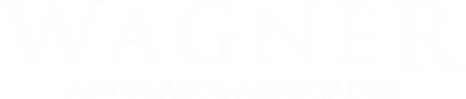 BRASÍLIA/DF
www.wagner.adv.br
wagner@wagner.adv.br
Santa Maria . Belém . Belo Horizonte . Brasília . Cuiabá . Curitiba . Florianópolis
Goiânia . Macapá . Pelotas . Porto Alegre . Recife . Rio de Janeiro . São Luís . São Paulo